CS 235: User Interface DesignFebruary 3 Class Meeting
Department of Computer ScienceSan Jose State UniversitySpring 2015Instructor: Ron Mak
www.cs.sjsu.edu/~mak
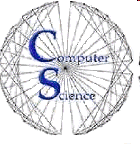 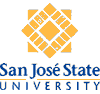 Example Use Case Alternate Sequence
2
Design Patterns
A design pattern is 

A description of a problem.
A solution that you can apply to many programming situations.

Design patterns show you how to build good user interfaces.

Design patterns are proven design experience.
Design patterns describe best practices.
Design patterns capture structural and behavioral features of an interface.
3
Design Patterns
Design patterns are not code, but are general solutions to design problems.
You apply them to your specific application.

Design patterns give programmers a very high-level pattern language and a short-cut vocabulary to discuss design issues.
Independent of specific implementations.

“We should use the canvas+palette pattern here.”
“The wizard pattern will simplify this code.”_
4
Design Patterns
Each design pattern should have:

A short name
What: a brief description of the pattern
When to use: a brief description of the context
Why: a description of the problem that it solves
How: a prescription for a solution_
5
Design Patterns, cont’d
The building architect Christopher Alexander formulated over 250 patterns for architectural design for physical buidings.

Co-authored A Pattern Language: Towns, Buildings, Construction, published in 1977._
6
Organization Design Patterns
Design patterns for the high-level overall layout of an application’s user interface.

Information architecture
How to organize an information space.

Interaction model
Determines how users navigate.
Establishes consistency.
7
Organization: Feature, Search, and Browse
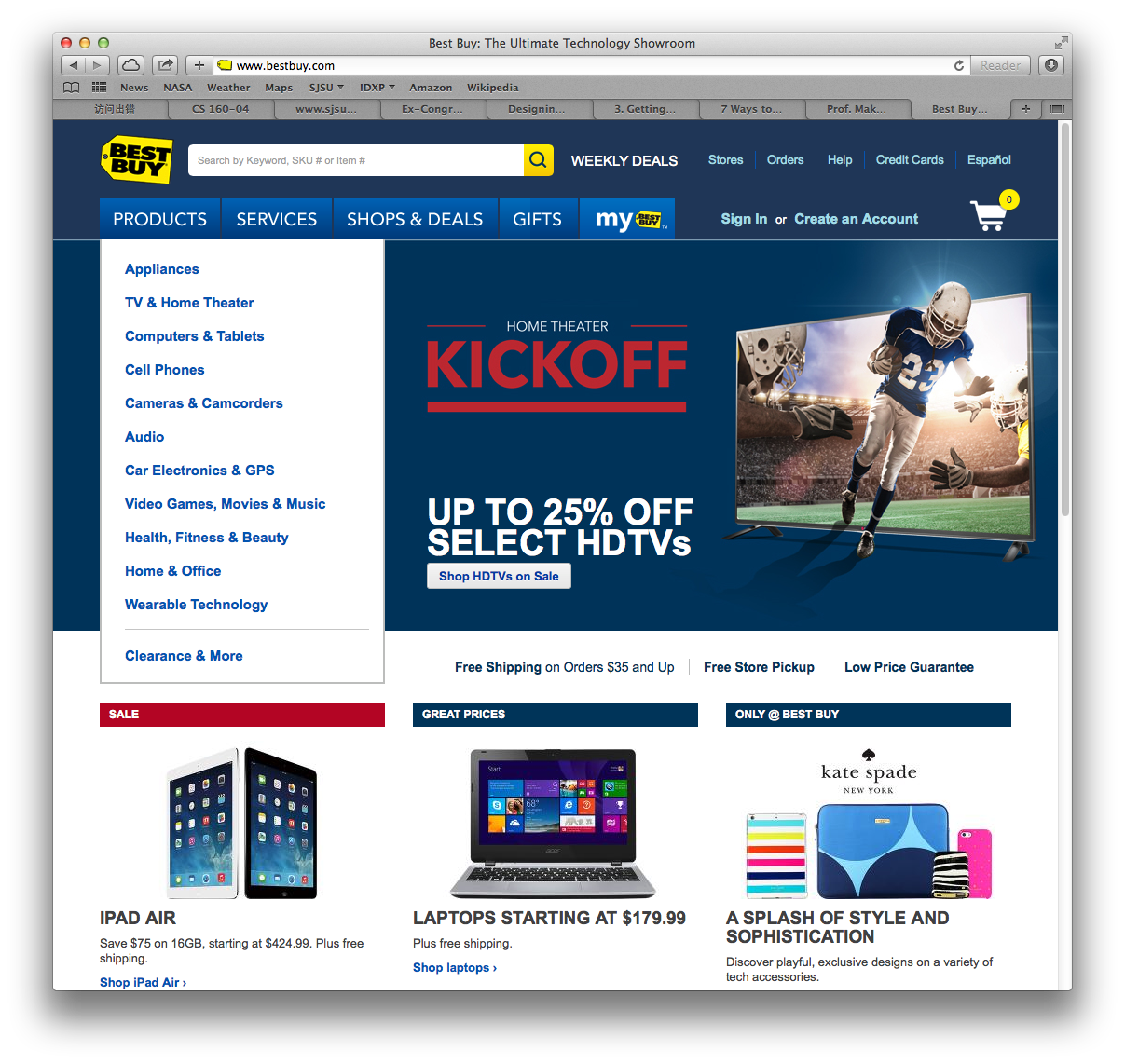 What
A featured item
A search box
A list to browse

When
Engage the user
Provide other options
Enable searching

Why
Browsing and searching are common
Hook the user with the featured item
8
Organization: News Stream
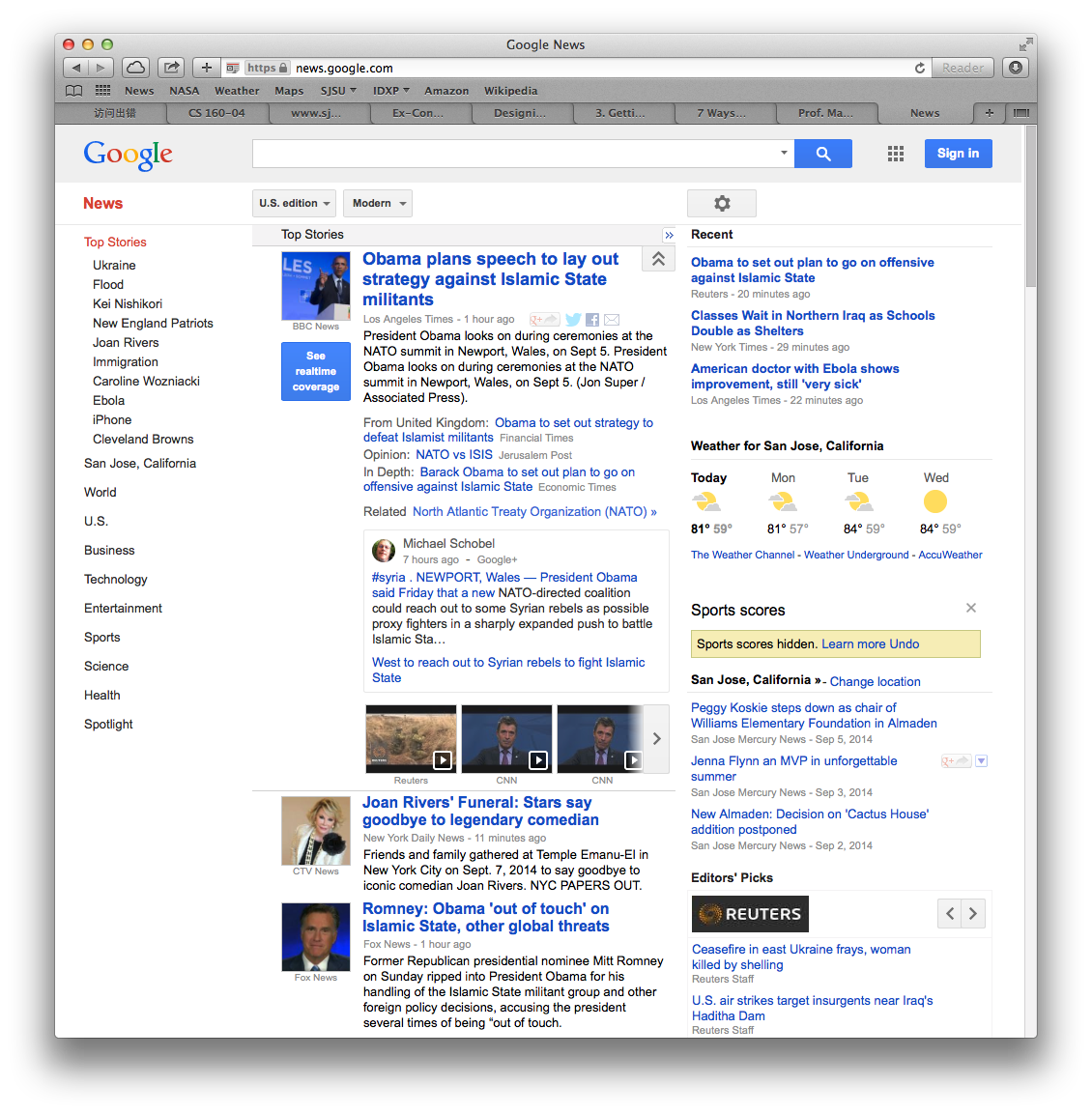 What
Time-sensitive items
Reverse chronological order
Frequent updates

When
Communications channels
Timely content

Why
Allow users to keep up with news streams
Users can check often
9
Organization: Picture Manager
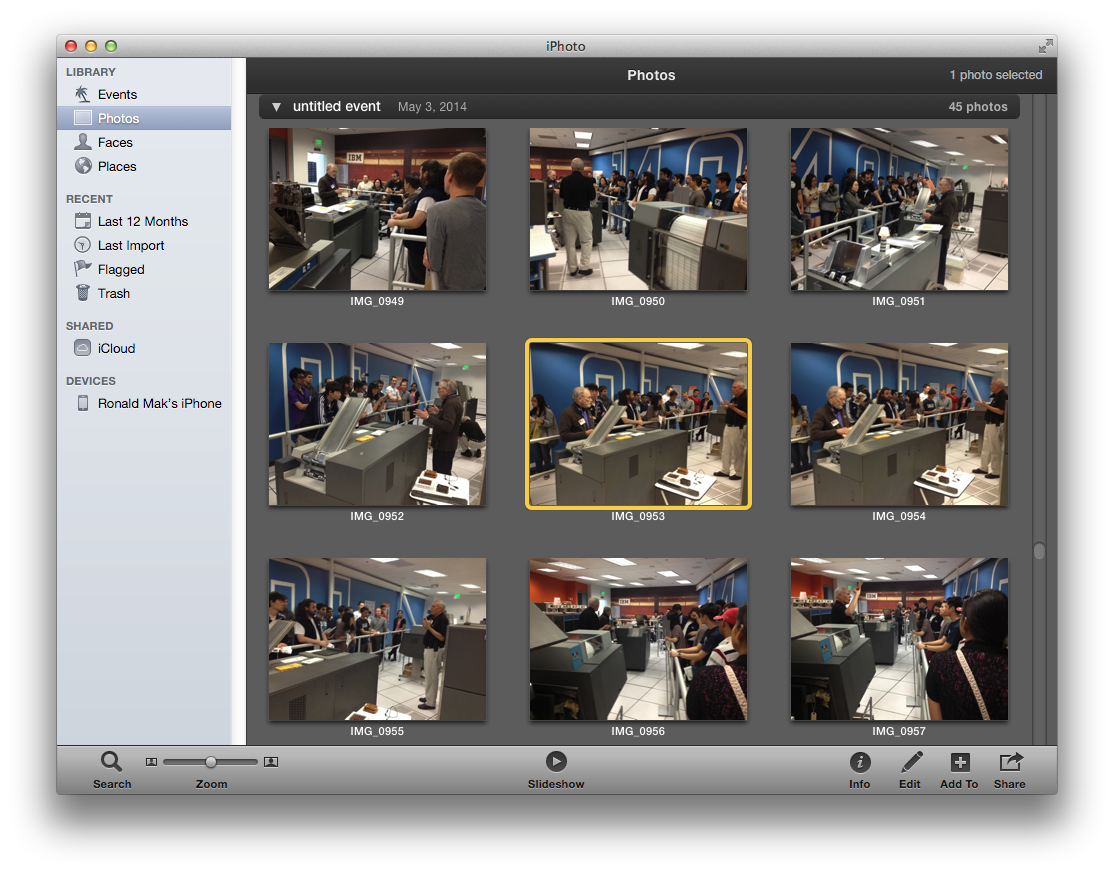 What
Thumbnails of pictures for browsing
Feature one picture

When
A collection of pictures to organize

Why
A natural way for users to organize and browse a picture collection
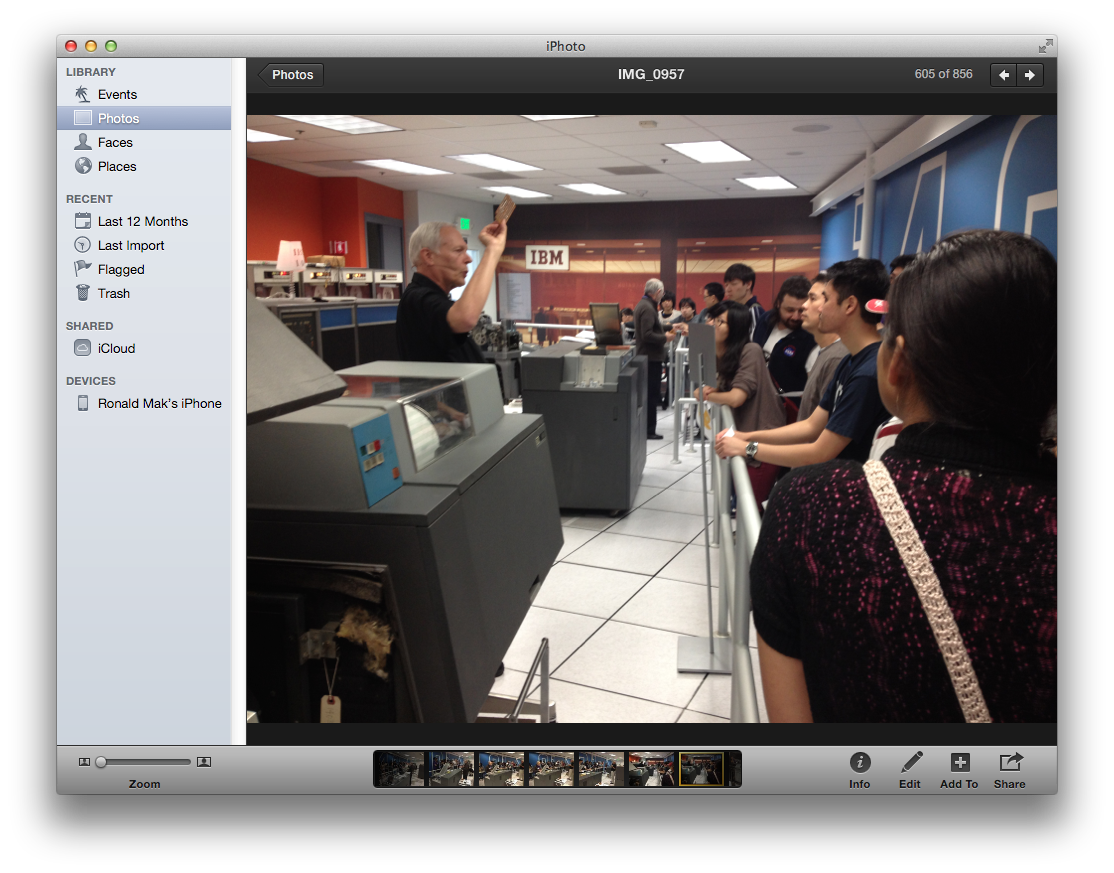 10
Organization: Dashboard
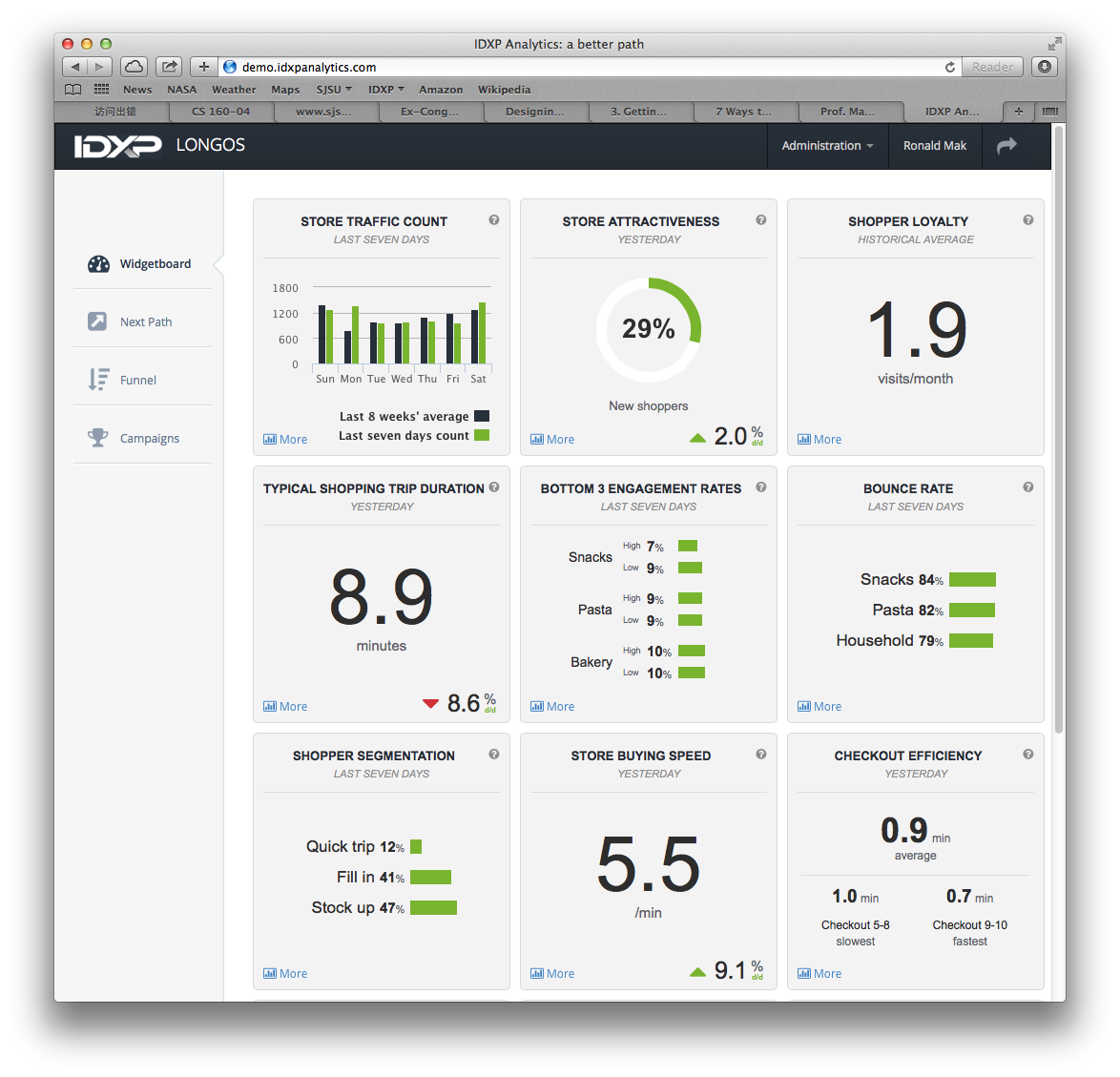 What
Single information-dense page
Information widgets frequently updated

When
An incoming flow of information

Why
Users need to monitor the information
See what’s important at a glance
11
Organization: Canvas + Palette
What
Palette of drawing tools
Canvas for drawing

When
A graphics editor
Create new objects
Arrange object in virtual space

Why
Closely matches a user’s mental model of how to create some artwork
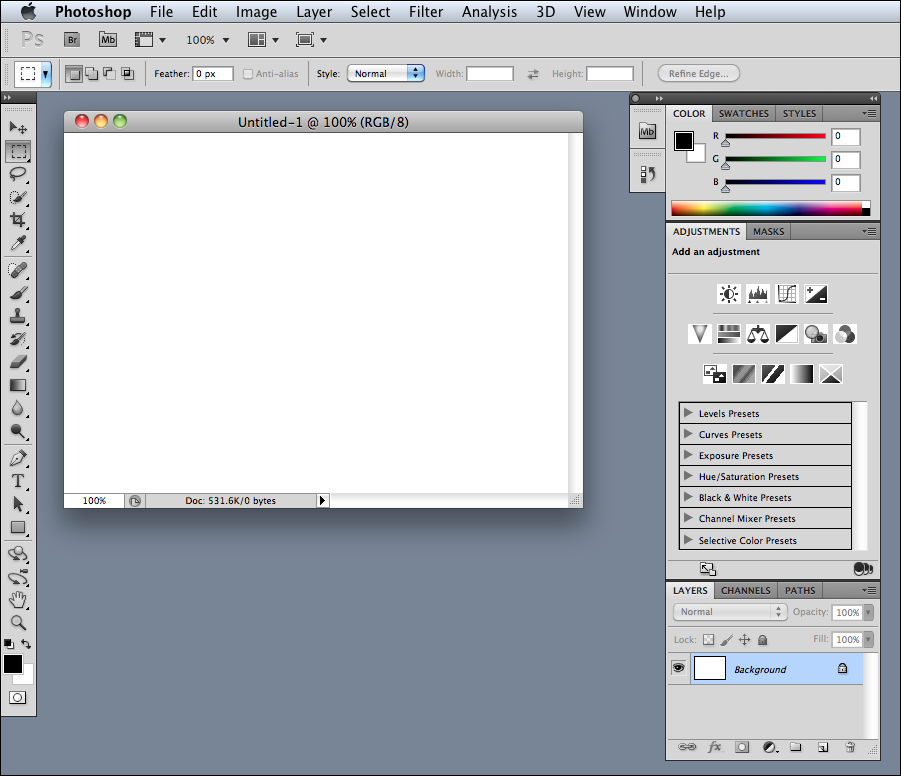 Designing Interfaces, 2nd ed.
by Jenifer Tidwell
O’Reilly Media, 2011
12
Organization: Wizard
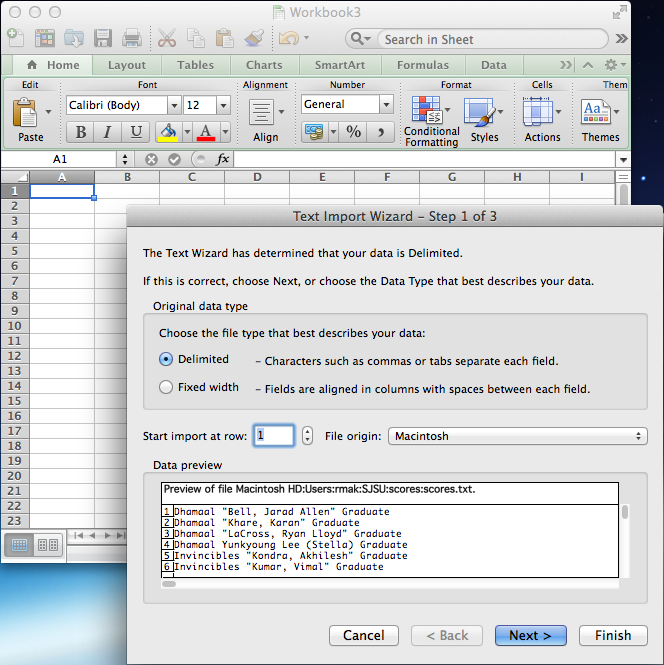 What
Steps to accomplish a specific task

When
A complicated task
“Don’t make me think. Just tell me what to do next.”

Why
Handholding for the beginning user
But can be frustrating for experienced users
13
Organization: Settings Editor
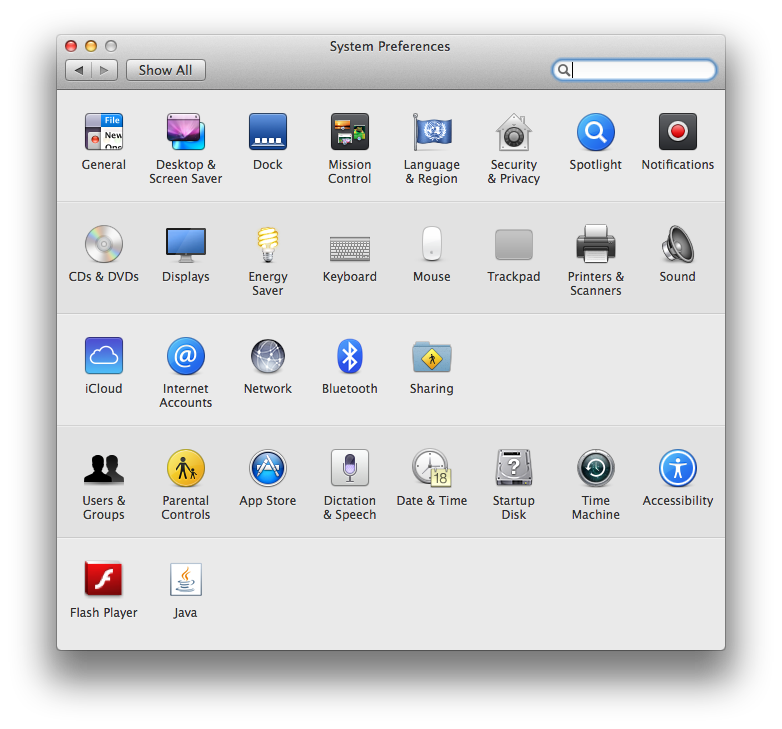 What
One place to change settings, preferences, or properties
Group content

When
Users have many choices to create a profile for an application

Why
Easy to find and use
See all choices in one place
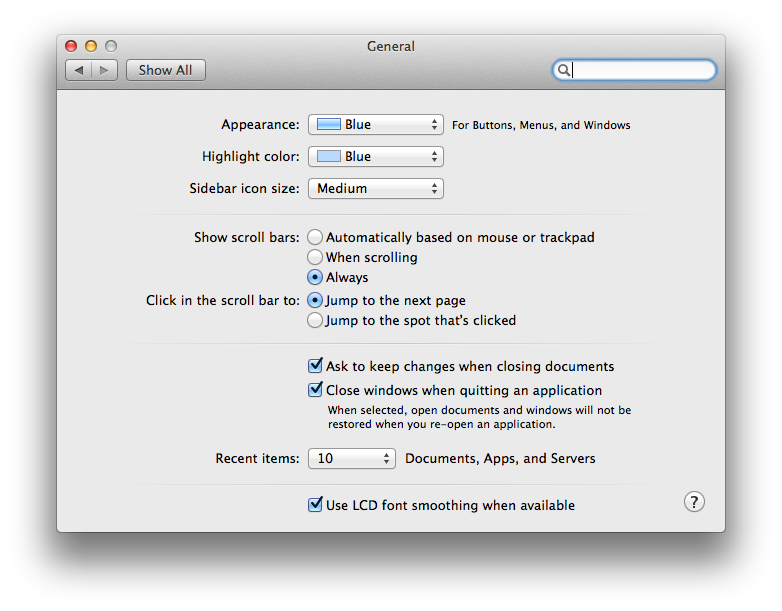 14
Organization: Alternative Views
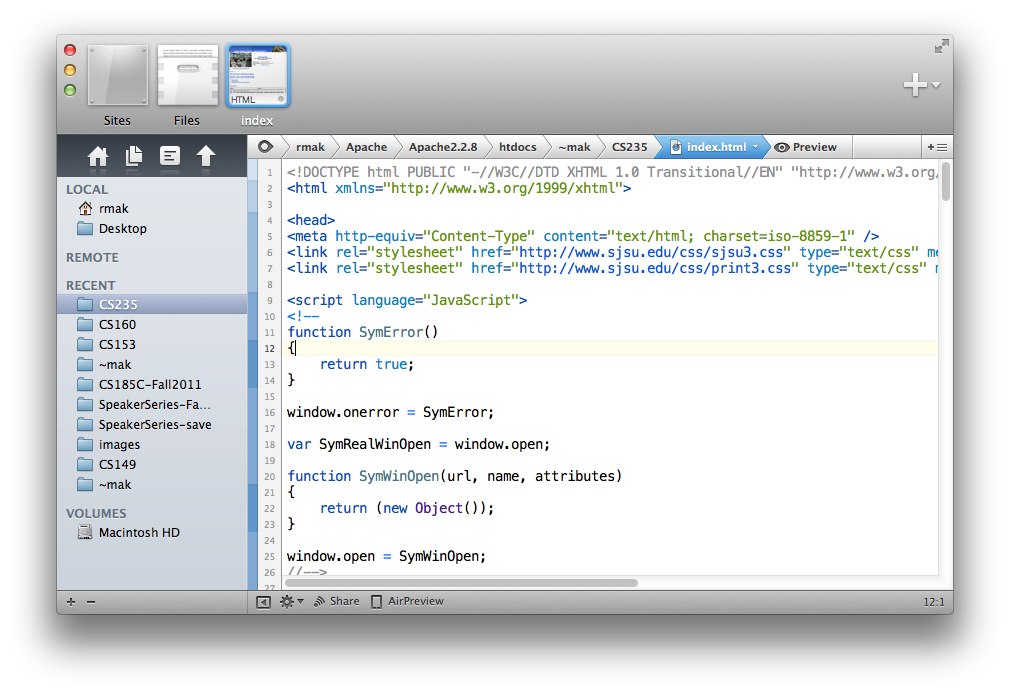 What
Show multiple views of the same data in different formats

When
A single view is insufficient
Users can choose views

Why
Different views show different aspects of the data
Different users may prefer different views
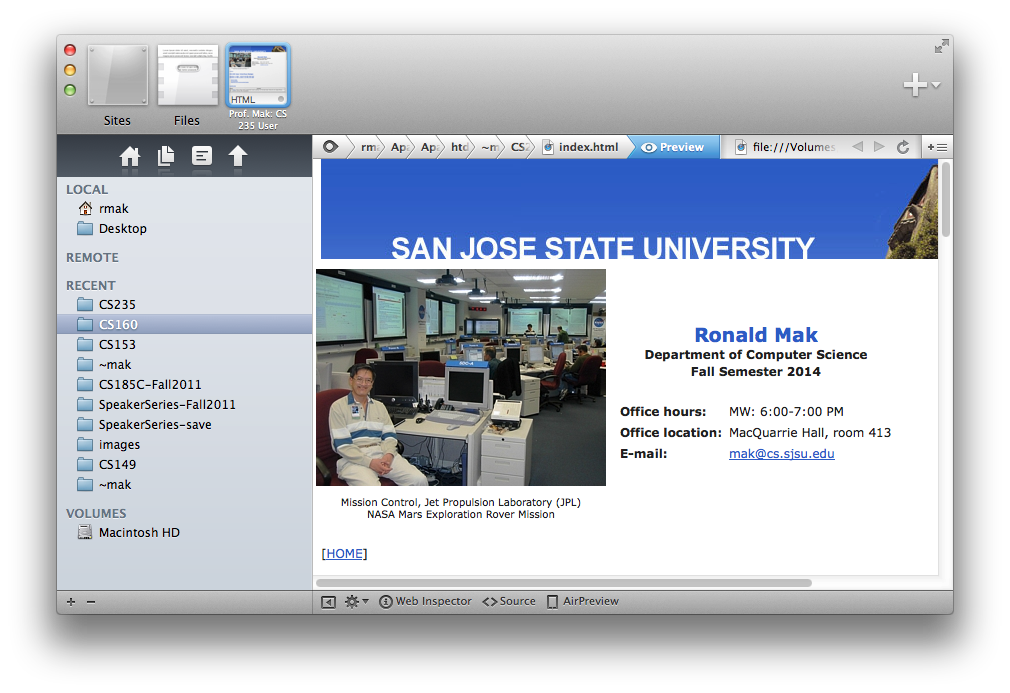 15
Organization: Multiple Workspaces
What
Multiple tabs or windows to view different pages, one at a time.

When
An application can manage multiple pages of content
Each page is separately managed

Why
Users want tomultitask
Don’t want toopen multiplecopies of theapplication
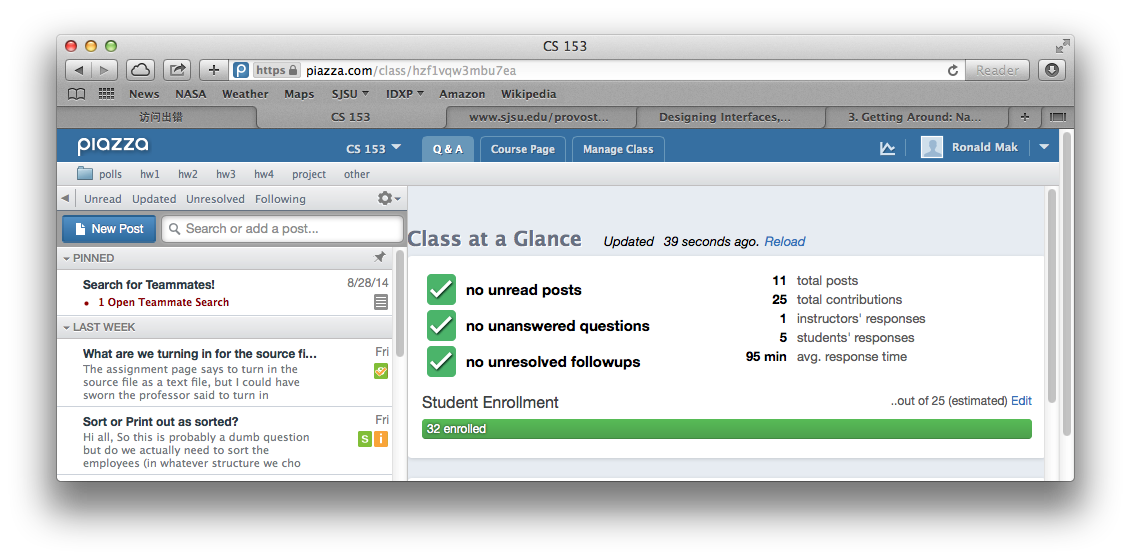 16
Organization: Multilevel Help
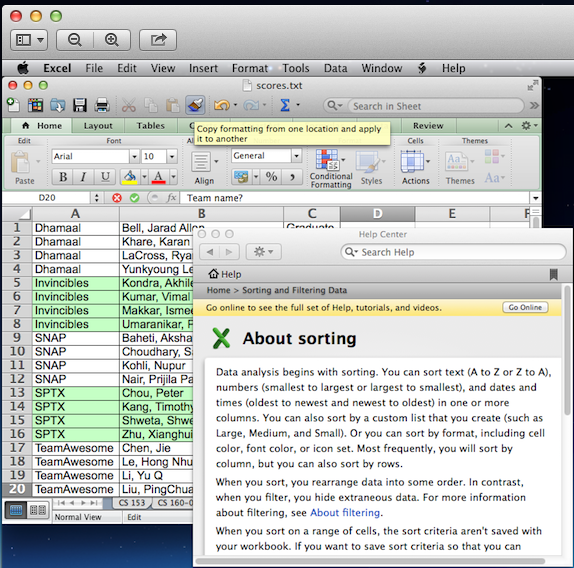 What
A variety of ways to provide help to the user

When
A complex application
Users need with specific features or tasks

Why
Provide help when and where needed
Help can be light- or heavyweight
Reminders, tips, or tutorials as necessary
17
Navigation Design Patterns
Design patterns for how a user navigates within an application.

Can a user achieve a goal without wandering off course?
Where am I? 
How did I get here?
Where do I go from here?
How much farther to go?

Signposts
Features that help a user determine where he is.
18
Navigation Basics
Navigation errors are frustrating for users and can be costly.

Each new page requires a context switch.
Waste time on wrong paths.

Keep low the number of page jumps required to achieve a goal.
19
Navigational Models
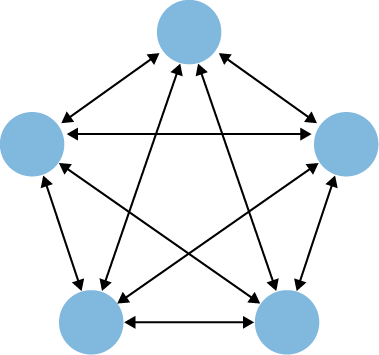 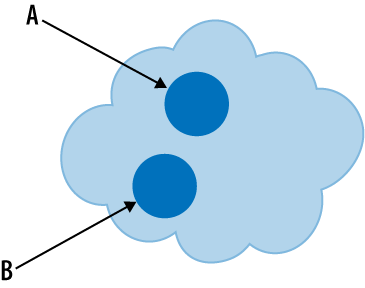 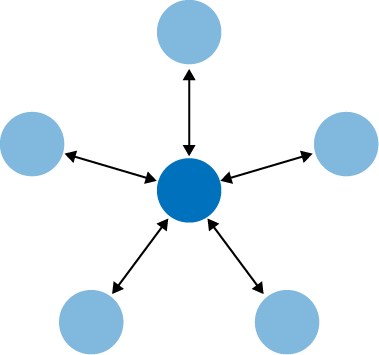 Clear entry points
Fully connected
Hub and spoke
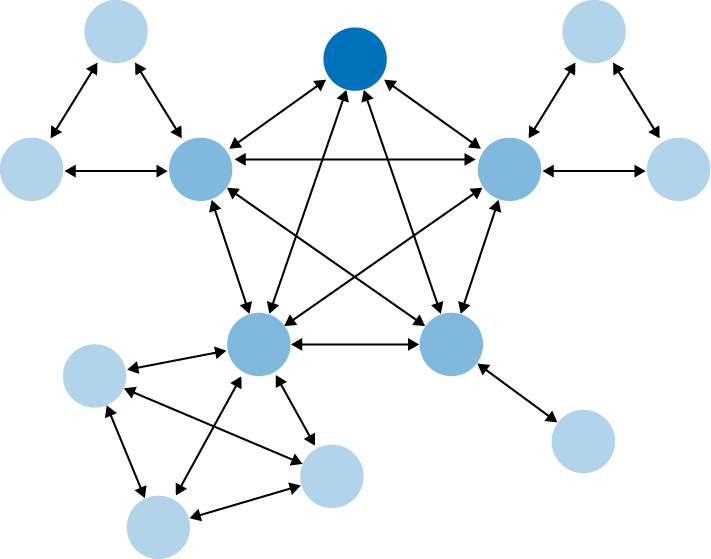 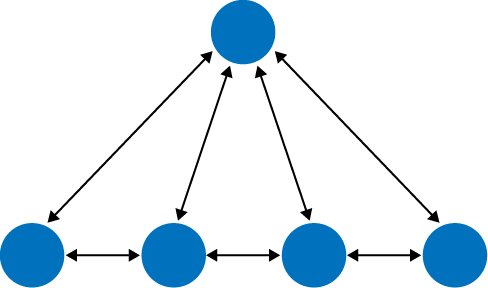 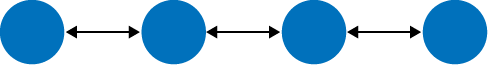 Sequential
Pyramid
Multilevel
Designing Interfaces, 2nd ed.
by Jenifer Tidwell
O’Reilly Media, 2011
20
Navigational Models, cont’d
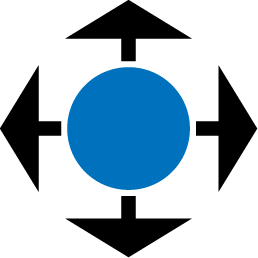 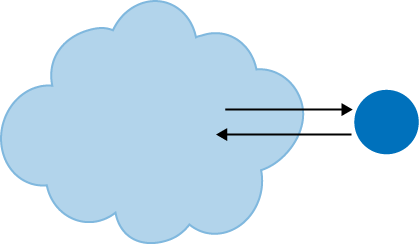 Pan and zoom
Modal dialog
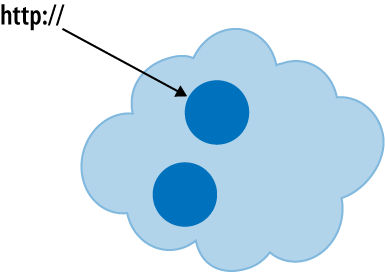 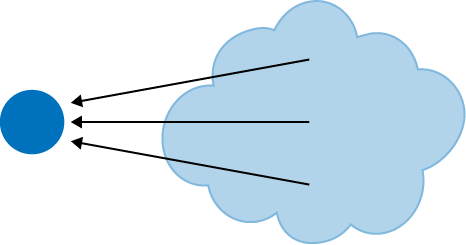 Escape hatch
Bookmark
Designing Interfaces, 2nd ed.
by Jenifer Tidwell
O’Reilly Media, 2011
21
Navigational: Clear Entry Points
What
Only a few main entry points into the interface
Task oriented, clear calls to action

When
Ideal for first-time or infrequent users
Can be bypassed by experienced users

Why
Avoid too muchclutter when anapplication isfirst opened
Do not over-whelm a noviceuser
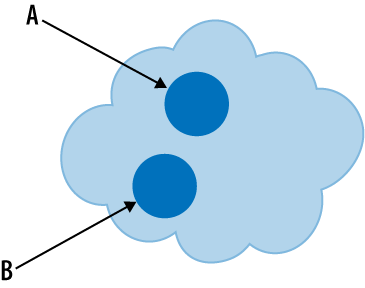 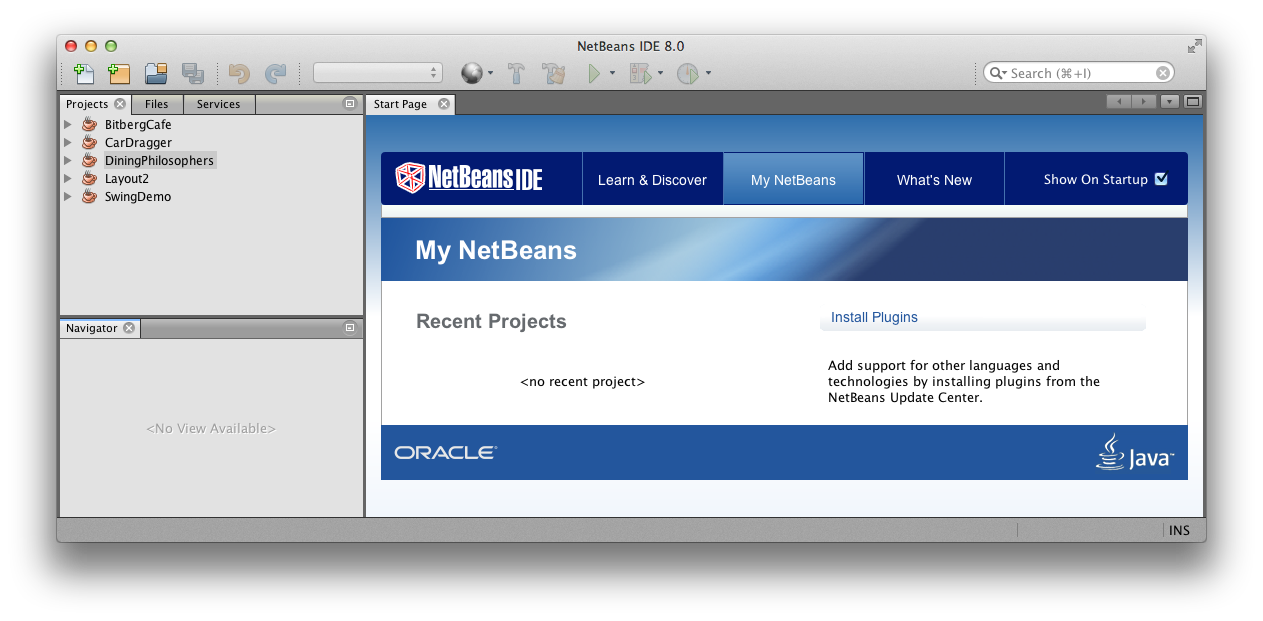 22
Navigational: Hub and Spoke
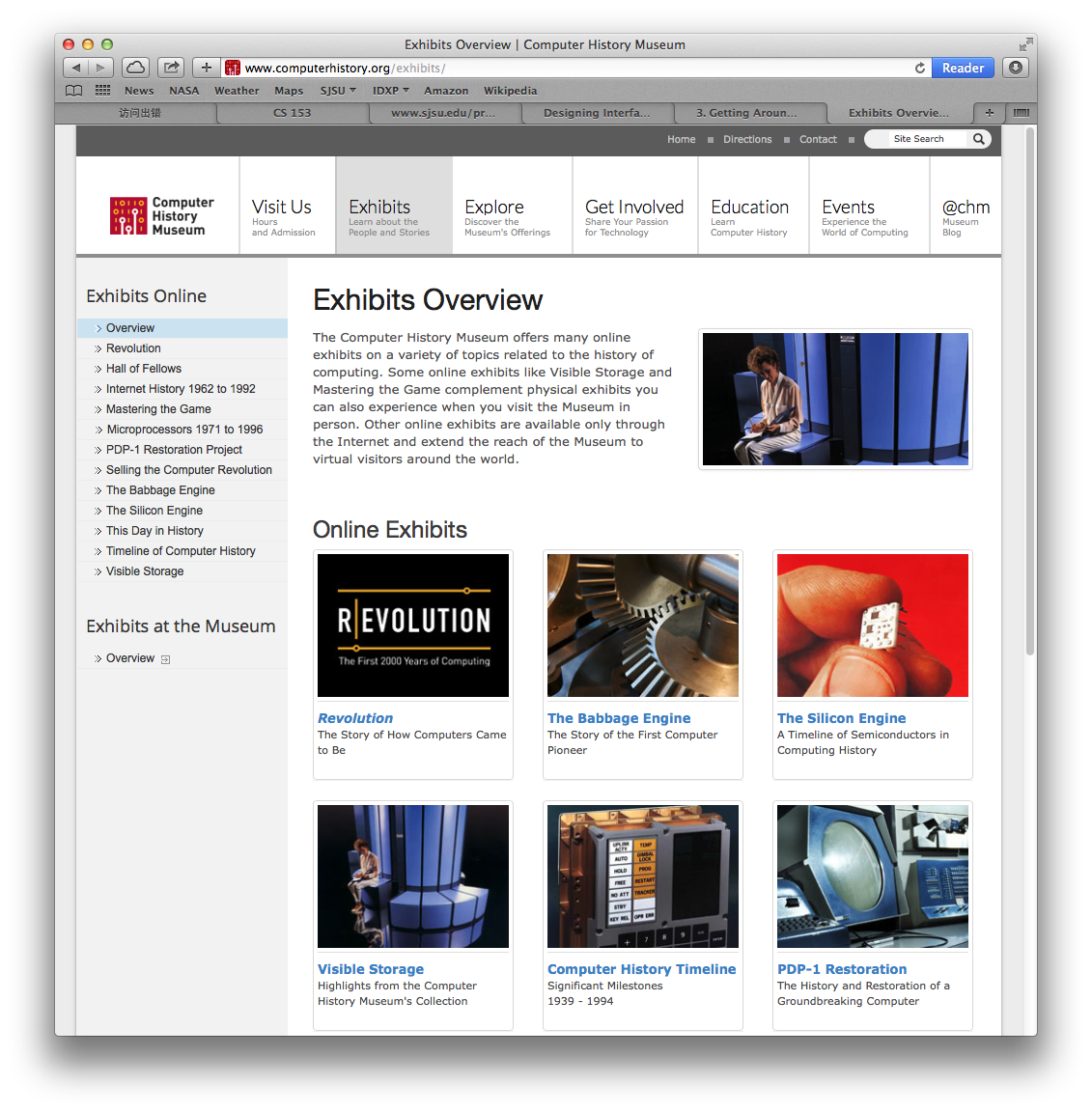 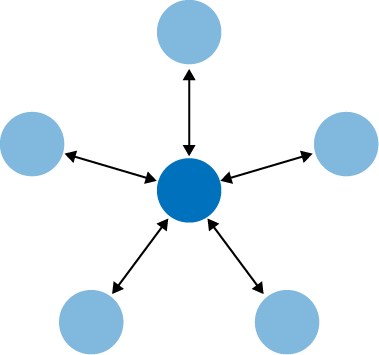 What
A page filled with links to other pages

When
A table of contents or a portal to show the user where to go from here

Why
The user can decide where to go
Return to this page to go elsewhere
23
Navigational: Pyramid
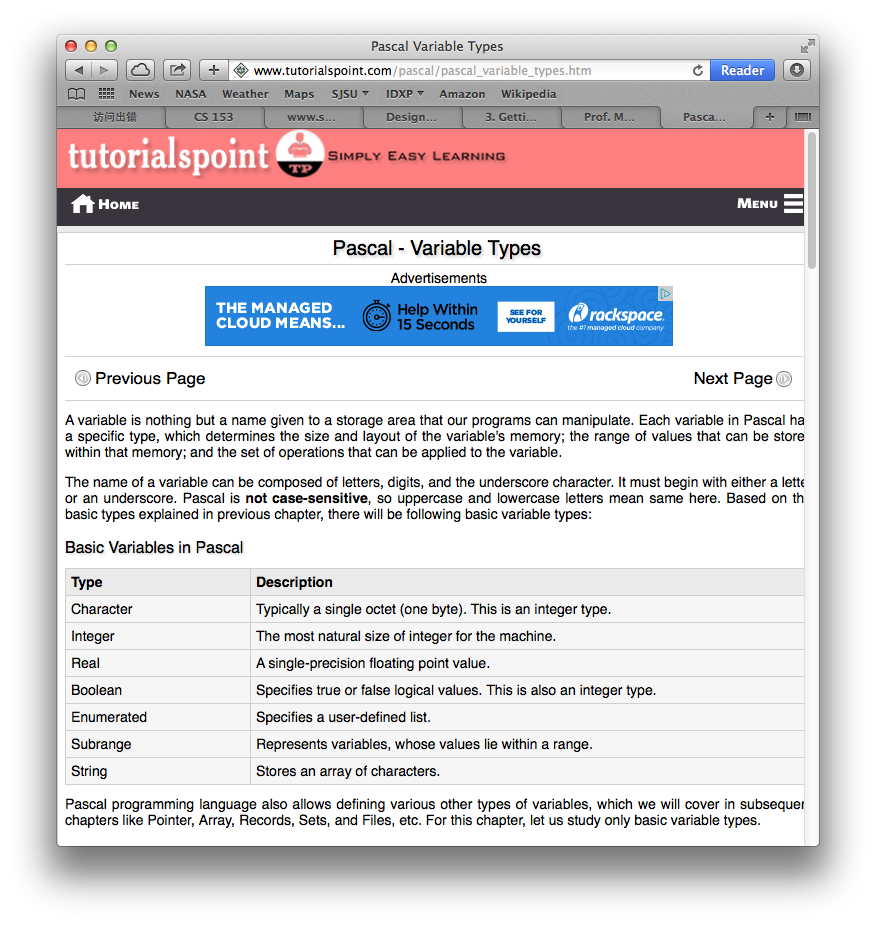 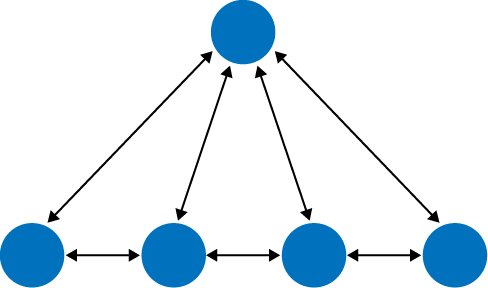 What
Sequential pages with back and next links
A link to return to the top

When
Sequential text organized by chapters
Return to the table of contents at the top to pick another chapter

Why
Matches a user’s mental model of a tutorial
24
Navigational: Modal Dialog
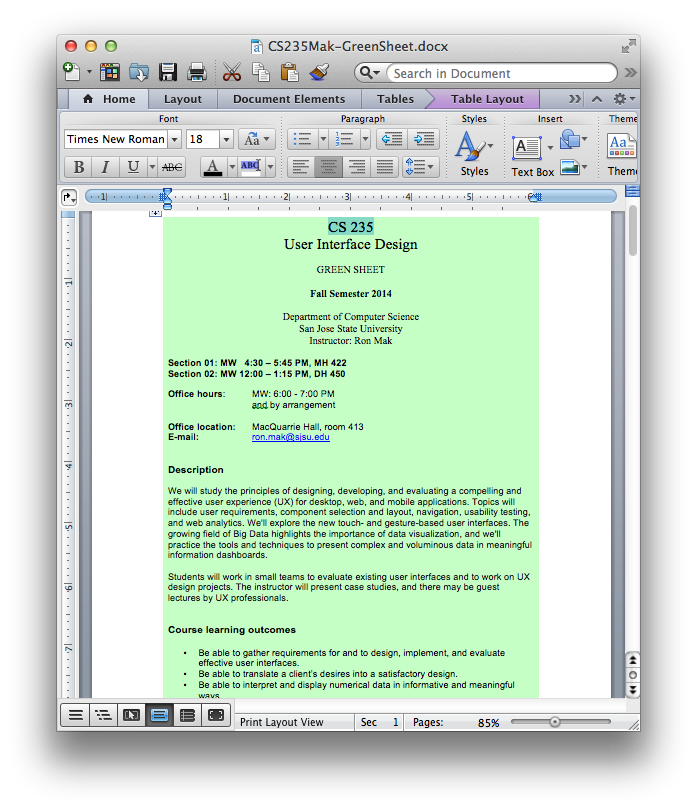 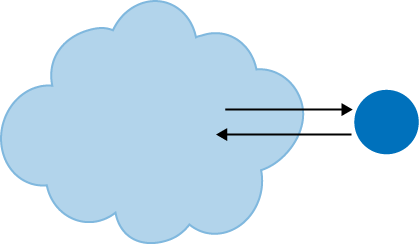 What
Show only one page with no navigation options
The user must complete the page’s task

When
The application can’t proceed without user input

Why
The user can’t ignore the page and must provide input
Can be disruptive and annoying to the user
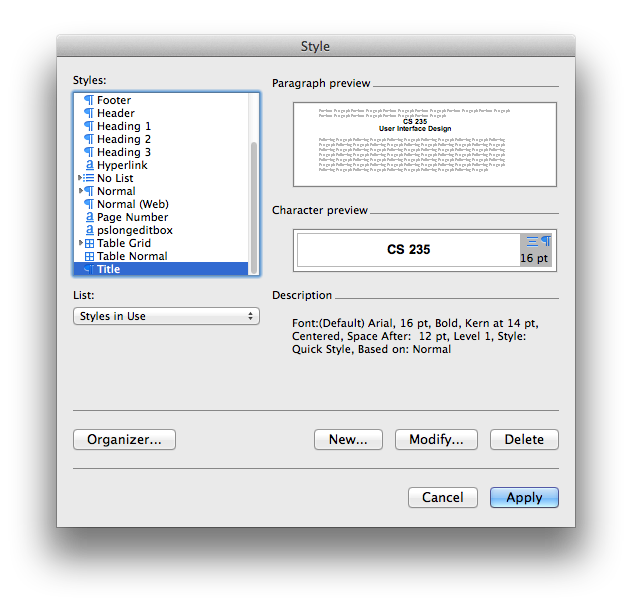 25
Navigational: Escape Hatch
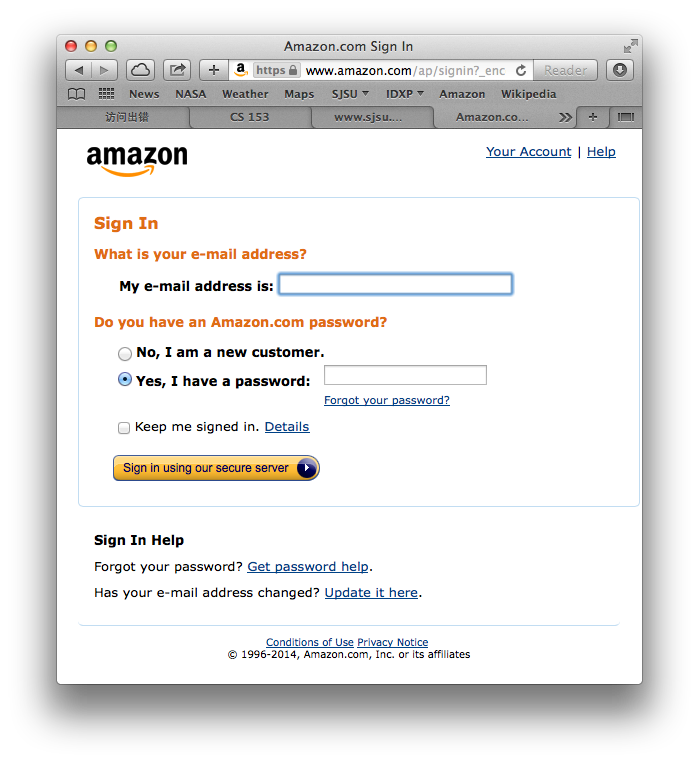 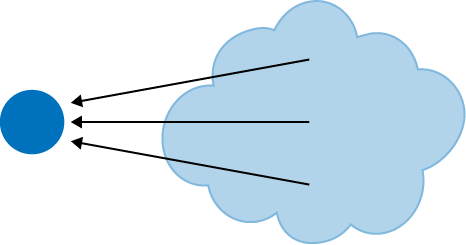 What
The user can abort a task

When
The application takes the user down a path but the user may want to back out

Why
The user changes his mind or recognizes that he is going down the wrong path
26
Navigational: Sequence Map
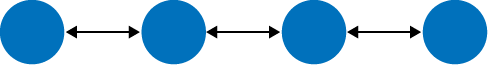 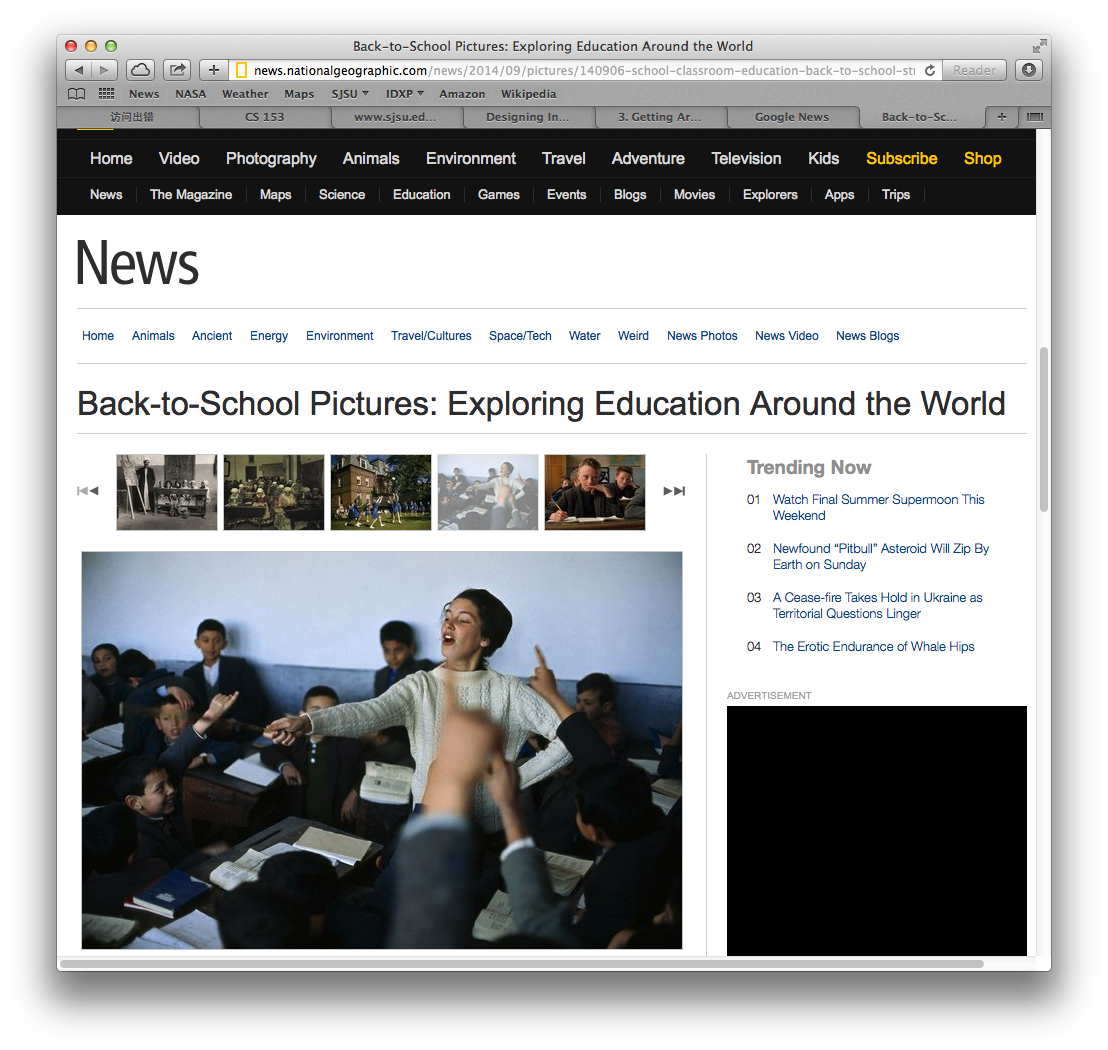 What
Show a map of pages in sequence
Include “you are here”

When
The application takes the user along a linear path

Why
The map tells the user how far he has gone and how much farther he has to go
27
Navigational: Annotated Scrollbar
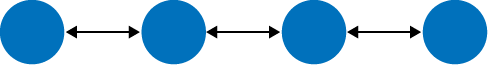 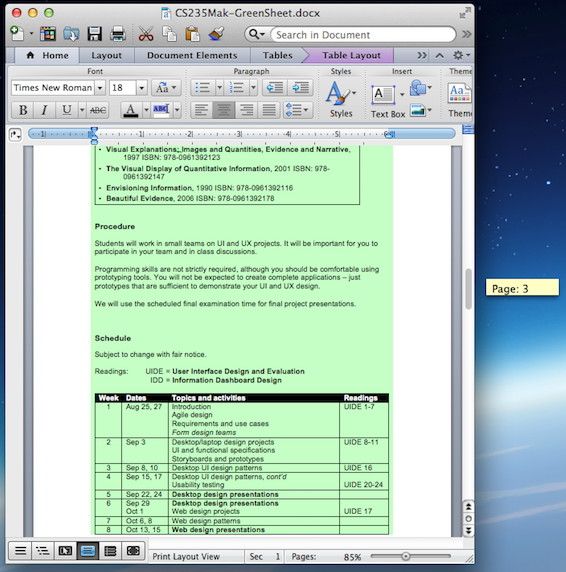 What
The scrollbar says “you are here”.

When
The application is document-centric or allows pan-and-zoom

Why
While manipulating the scrollbars, the user needs to know what part of content is being displayed
28
Navigational: Breadcrumbs
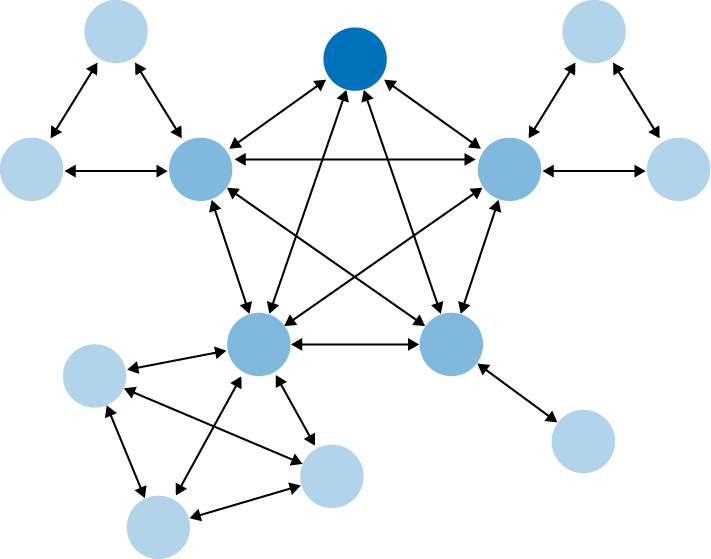 What
On each page in a deep hierarchy, show a list of the parent pages in order

When
In a deep hierarchy, users need help to keep track of where they are.
A user can go back up to any point in the hierarchy.

Why
Allow a user to move forward and back through a deep hierarchy
The user knows where he is in the hierarchy
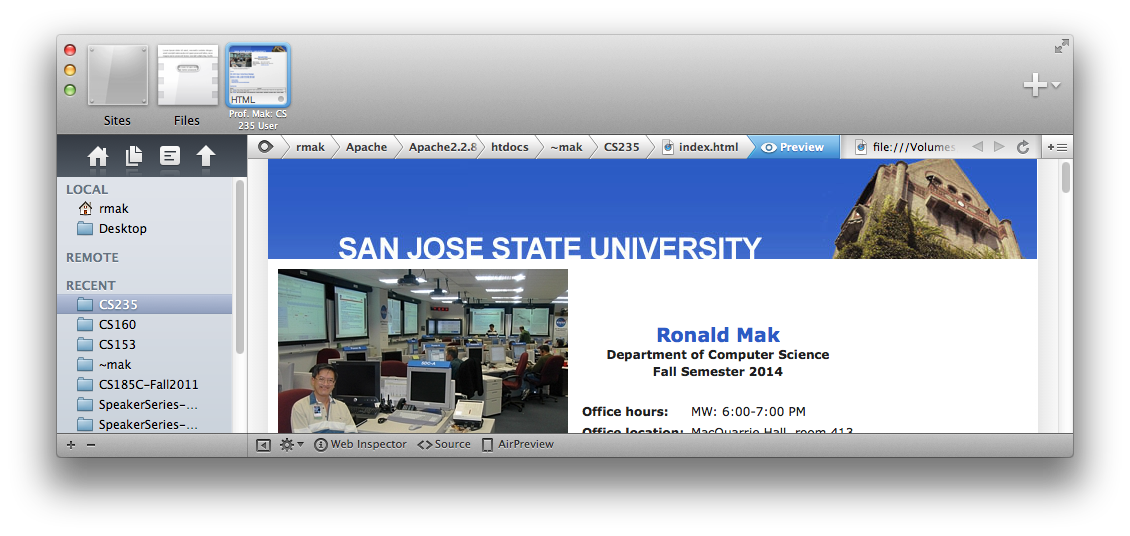 29
Link to Design Video
https://www.youtube.com/watch?v=BKorP55Aqvg
30